2016 Proposed Budget Overview
Park District Oversight Committee
October 13, 2015
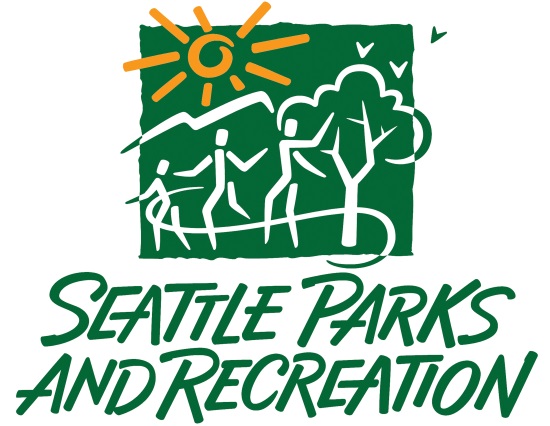 Annual Budget Process
SPR submits budget issues to the City Budget Office in early April and a draft budget in early June
Mayoral Review and budget refinements June - August
Mayor submits budget to City Council in late September
Council reviews the Mayor’s budget proposal from late September through mid-November
Council adopts the budget in late November
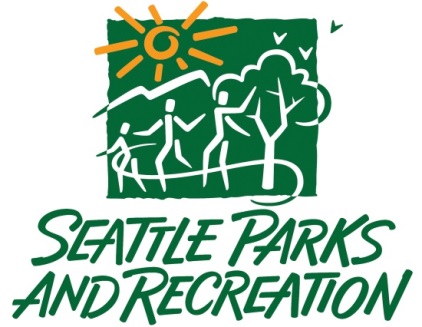 City of Seattle2016 Budget Overview
Total Operating Budget of $5.1 billion and total Capital Budget of $1 billion.
Total workforce of 11,739.23 FTE
Total General Fund Budget of $1.056 billion
54% of the City’s General Fund is allocated to public safety functions ($599.7m) and 8% allocated to Health and Human Services ($83.3m)
SPR is approximately 9% of the General Fund
$96.6 million in General Fund support
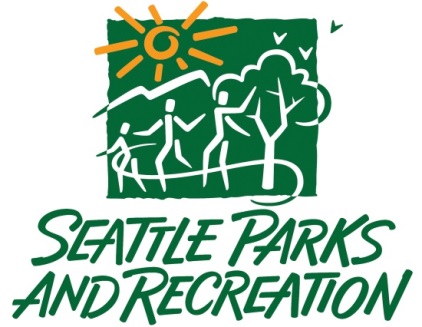 Seattle Parks and Recreation2016 Budget Overview
Total Operating Budget of $155.2 million(918.68 FTE)
General Fund $96,589,513
Other Funding $58,562,752 
Seattle Park District $13,613,159
Total Capital Budget of $54,218,000
Seattle Park District ($34.2M)
Cumulative Reserve Sub-Fund 
Real Estate Excise Taxes ($14.3M) and Unrestricted ($400K)
Central Waterfront Improvement Fund ($2.2M)
King County Levy ($1.66M)
Community Development Block Grant ($808K)
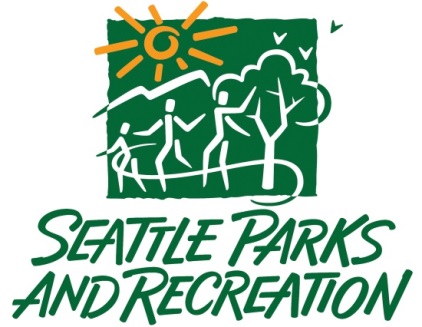 Seattle Park District 2016 Budget Overview
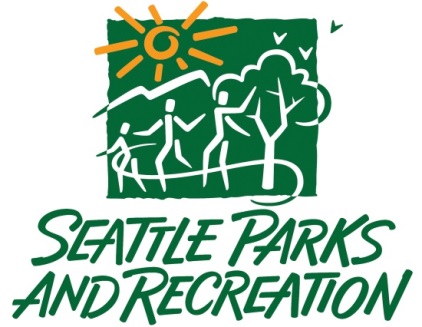 Financial ContextCapital Budget
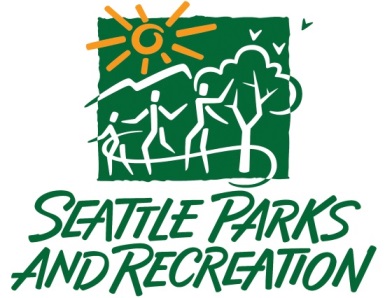 [Speaker Notes: FIX 2016 to PROPOSED]
Financial ContextOperating Budget
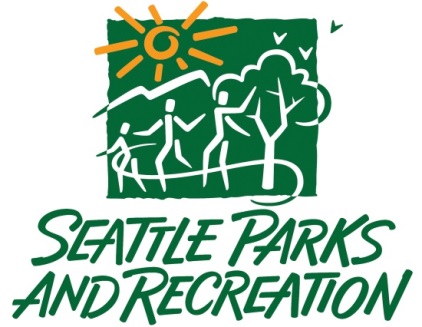 [Speaker Notes: FIX 2016 to PROPOSED]
Financial Context
How Park District Funding Relates to Other Operating Budget Resources
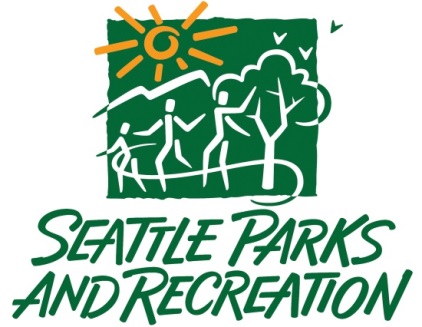 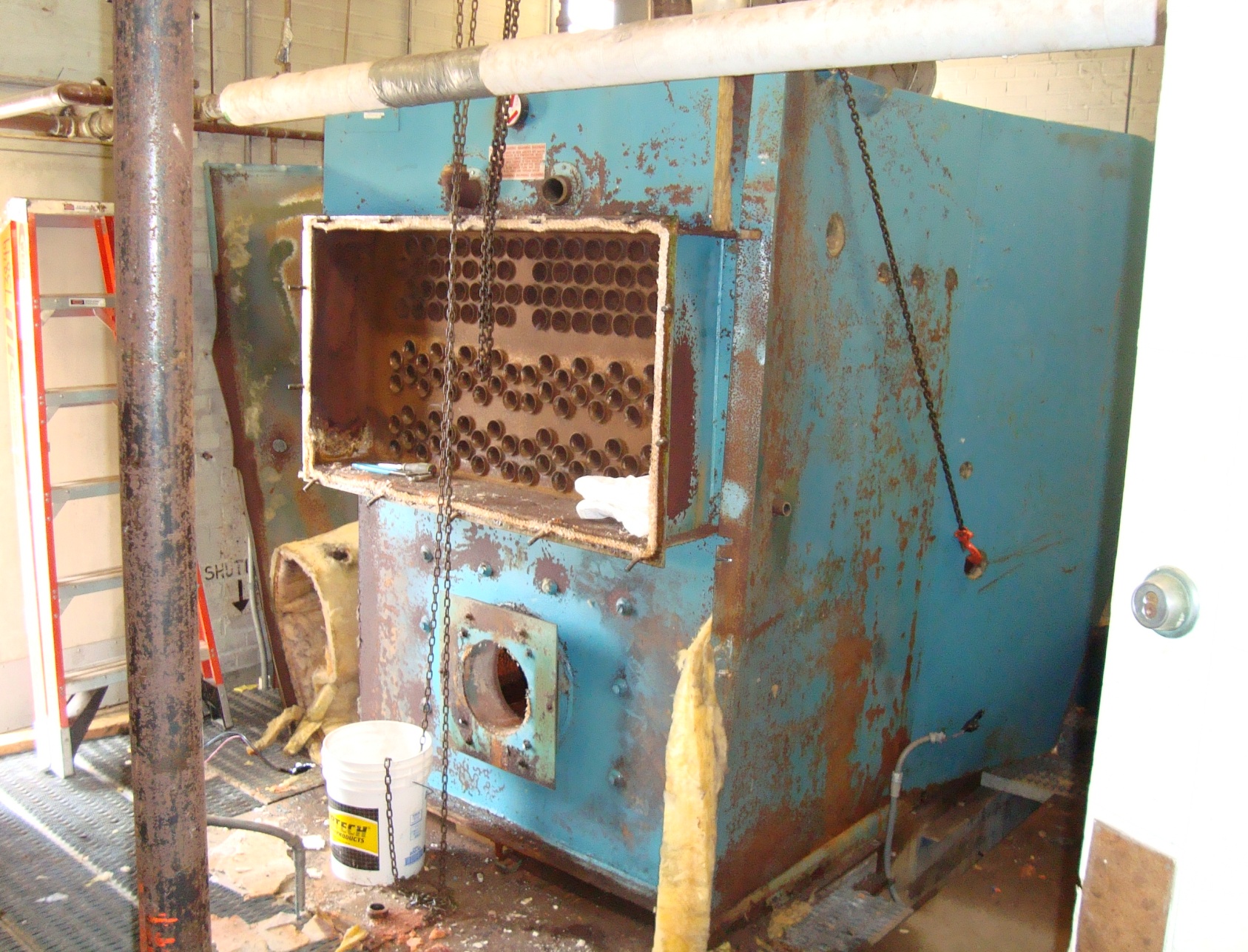 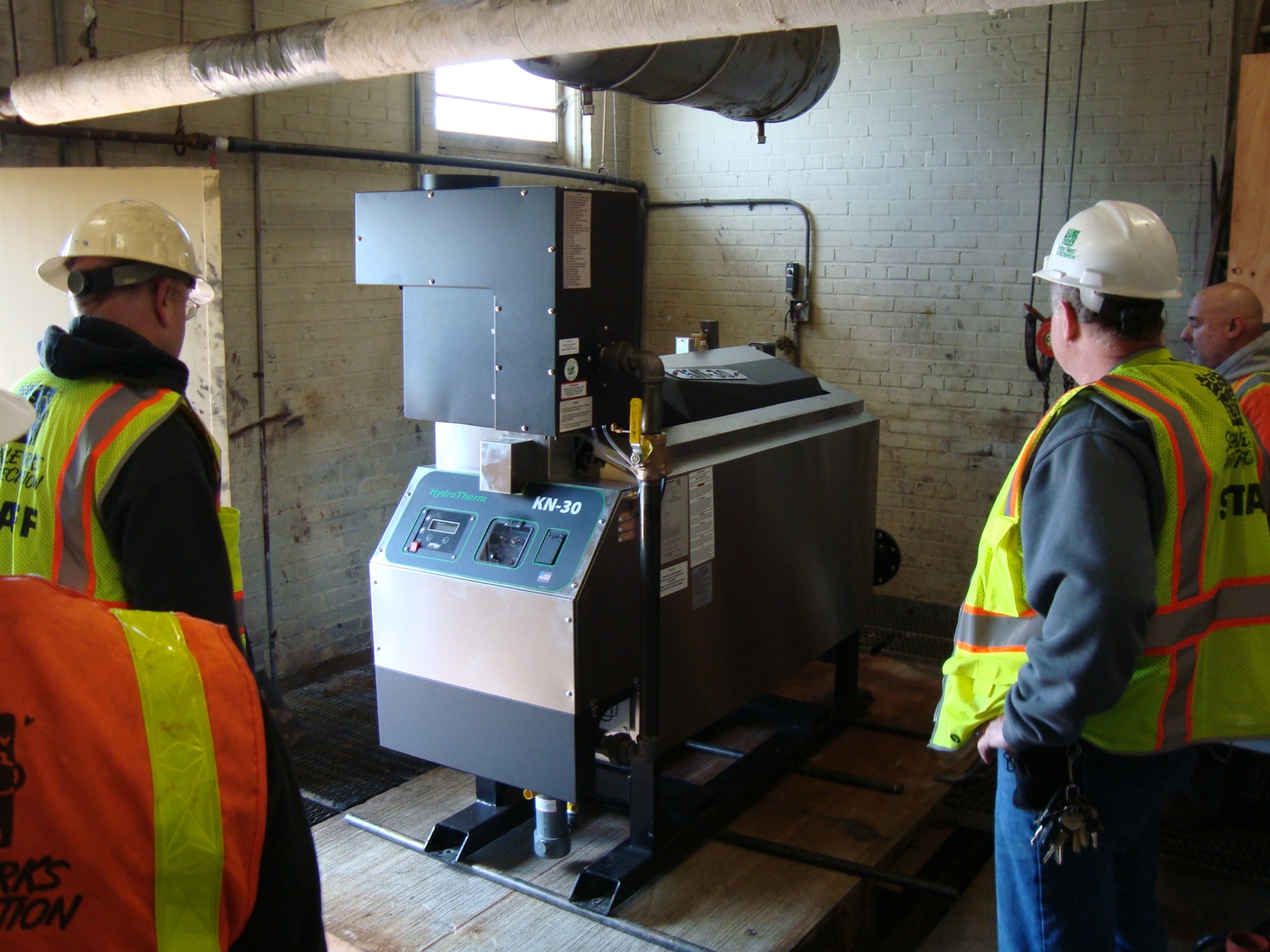 Facilities and Structure Maintenance BCL
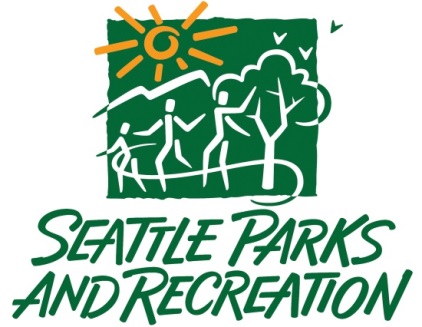 Purpose:  to repair and maintain park buildings and infrastructure so that park users can have safe, structurally sound, and attractive parks and recreational facilities.
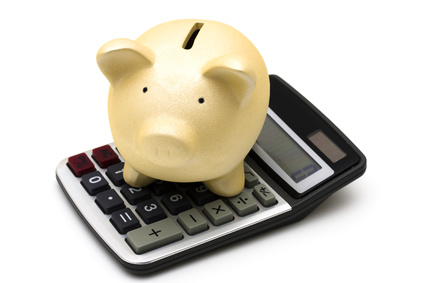 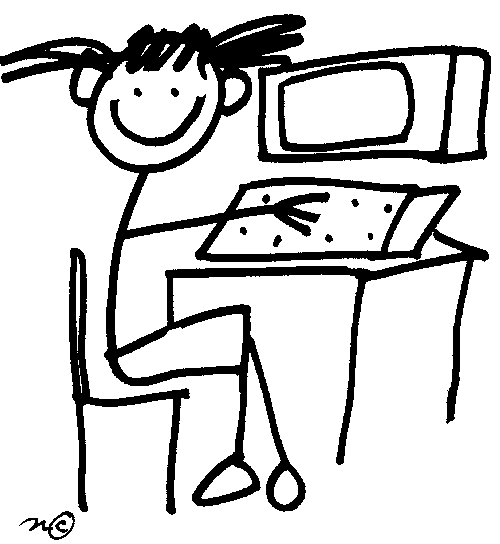 Finance and Administration BCL
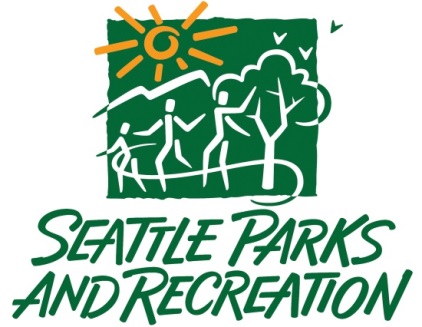 Purpose:  to provide the financial, technological, and business development support for the Department.
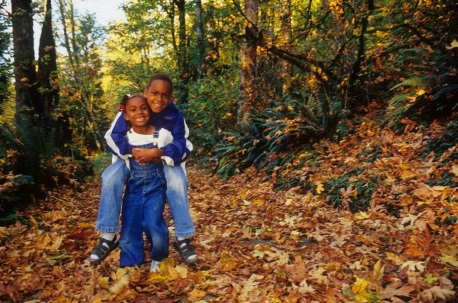 Natural Resources Management BCL
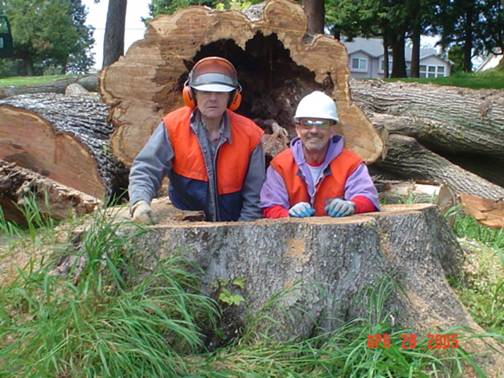 Purpose:  to provide centralized management for SPR’s living assets; responsibilities include greenhouses, nurseries, the Volunteer Park Conservatory, landscape and urban forest restoration programs, sport field turf management, water conservation programs, pesticide reduction and wildlife management, and heavy equipment support for departmental operations and capital projects.
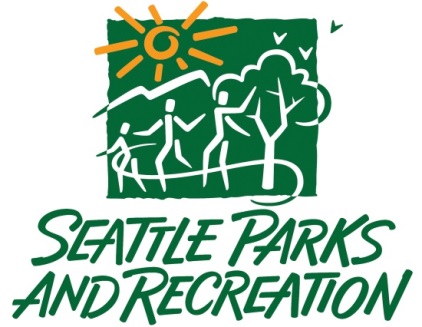 Park Cleaning, Landscaping & Restoration BCL
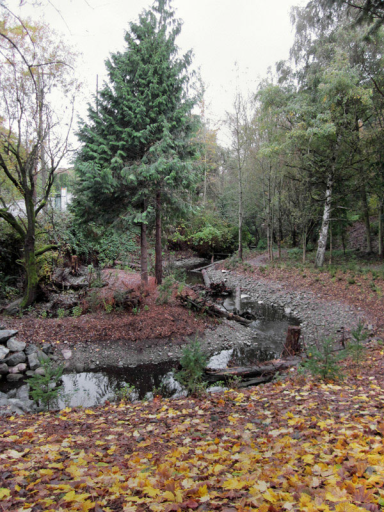 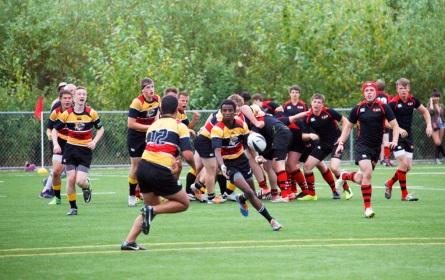 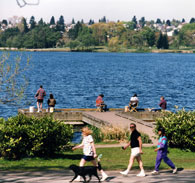 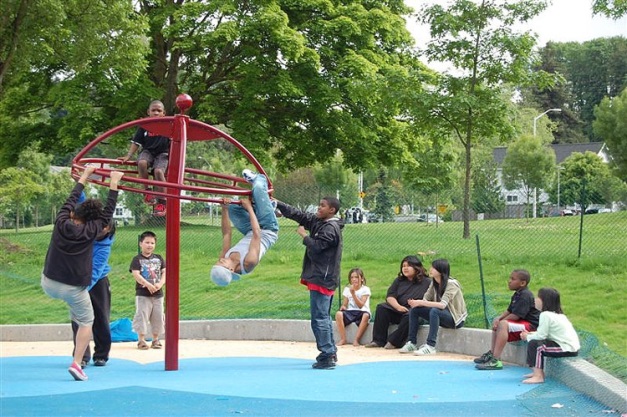 Purpose:  to provide custodial, landscape, and forest maintenance and restoration services.
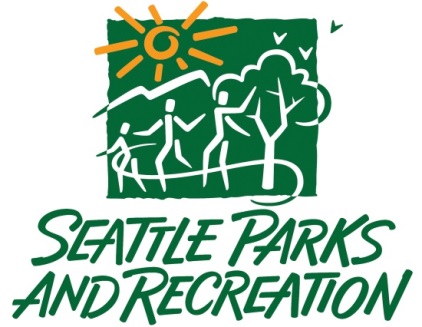 Planning, Development and Acquisition BCL
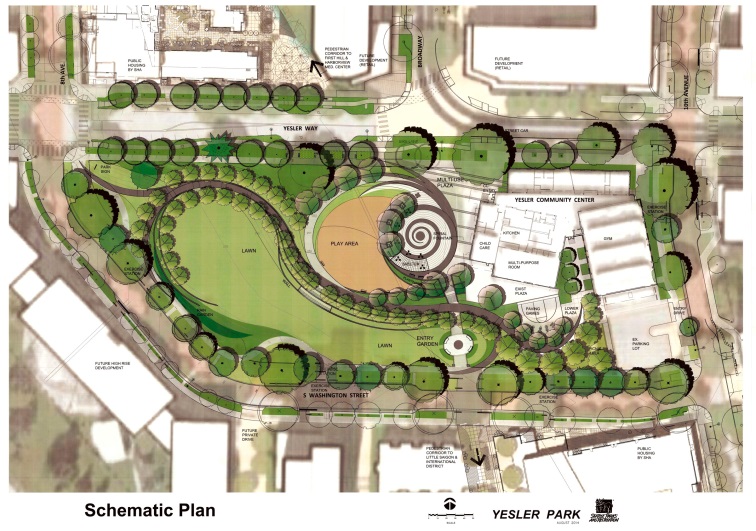 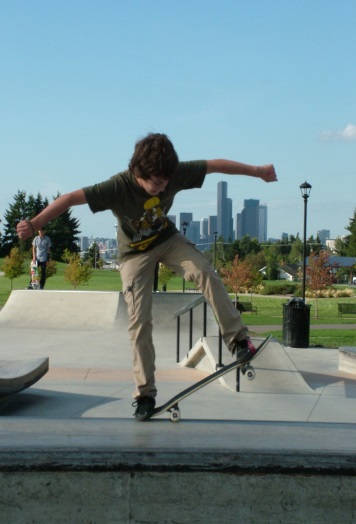 Purpose:  to acquire, plan, design, and develop new park facilities, and make improvements to existing park facilities to benefit the public…  This BCL also preserves open spaces through a combination of direct purchases, transfers, and consolidations of City-owned lands and resolution of property encroachment issues.
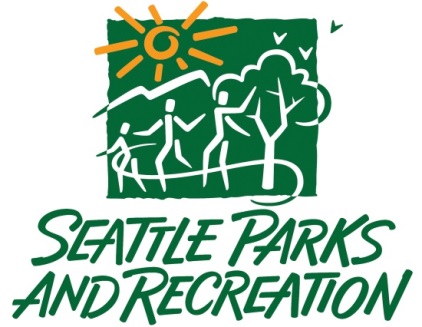 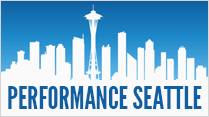 Policy, Direction and Leadership BCL
Purpose:  to provide policy guidance within the Department and outreach to the community on policies that have the goal of enabling the Department to offer outstanding parks and recreation opportunities to Seattle residents and our guests. It also provides leadership in establishing new partnerships or strengthening existing ones in order expand recreation services.
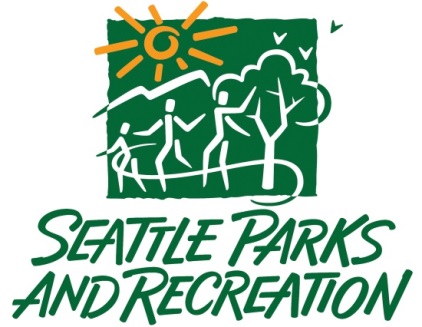 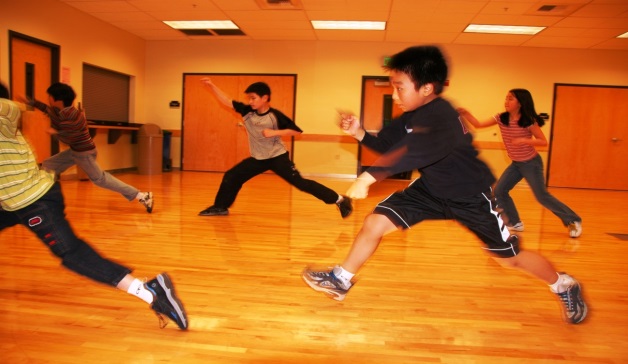 Recreation Facilities and Programs BCL
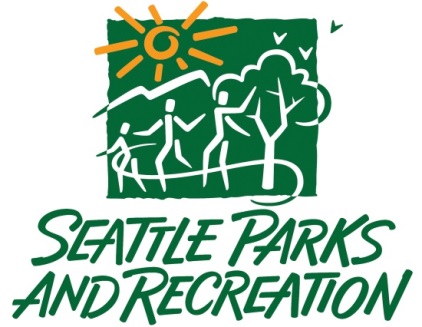 Purpose:  to manage and staff the City's neighborhood community centers and Citywide recreation facilities and programs, which allow Seattle residents to enjoy a variety of social, athletic, cultural, and recreational activities.
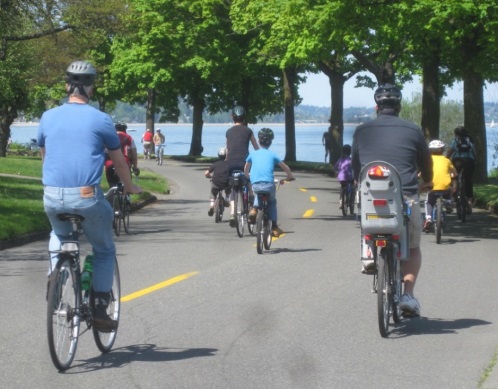 Regional Parks and Strategic Outreach BCL
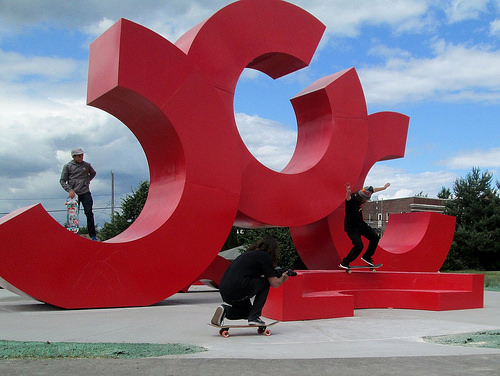 Purpose:  to provide centralized management for Seattle Parks and Recreation's regional parks such as Magnuson, Discovery, Gas Works, Lincoln, Seward, Green Lake, Alki, and Myrtle Edwards and major partners such as the golf program operator, Woodland Park Zoological Society, Seattle Aquarium Society, Seattle Public Schools, Friends of the Waterfront, and the Olympic Sculpture Park.
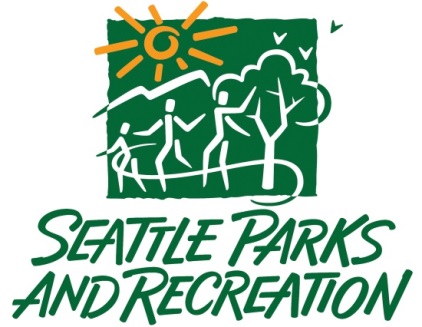 Seattle Aquarium BCL
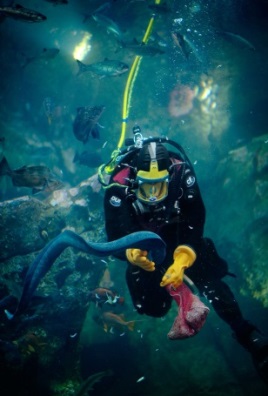 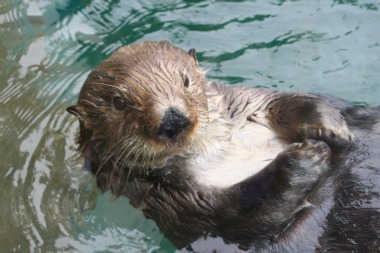 Purpose:  to provide exhibits and environmental educational opportunities with the goal of expanding knowledge of, inspiring interest in, and encouraging stewardship of the aquatic wildlife and habitats of Puget Sound and the Pacific Northwest.
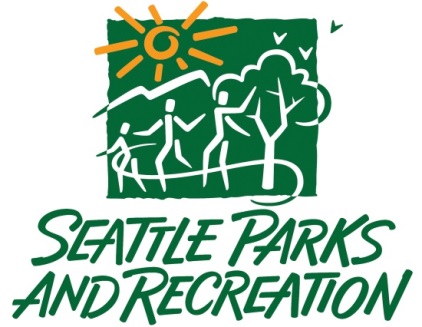 Seattle Conservation Corps BCL
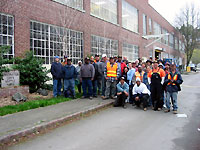 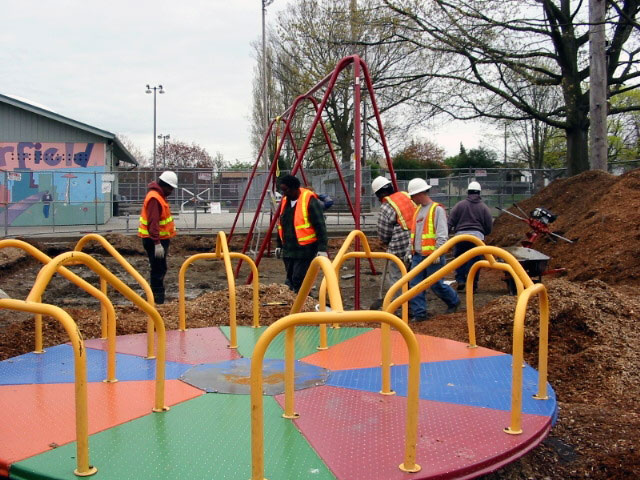 Purpose:  to provide training, counseling, and employment to homeless and unemployed people with the goal that they acquire skills and experience leading to long-term employment and stability.
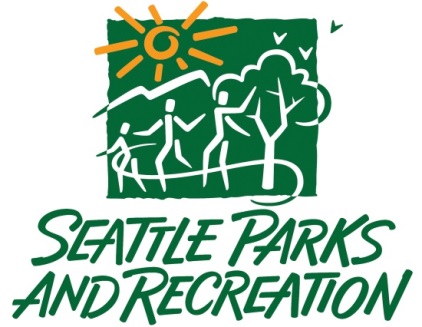 Swimming, Boating and Aquatics BCL
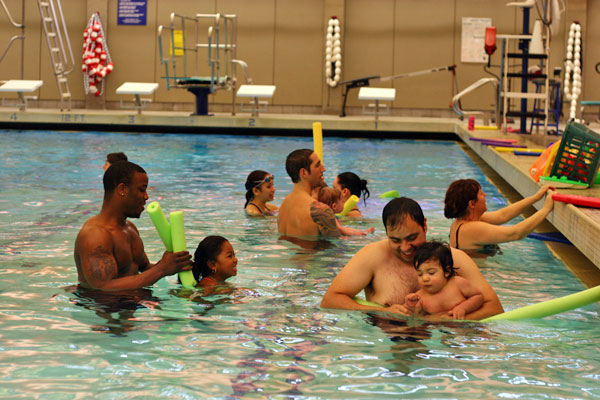 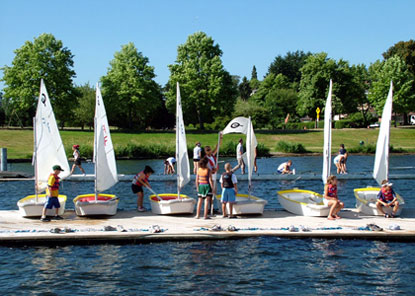 Purpose:  to provide a variety of structured and unstructured water-related programs and classes so participants can enjoy and develop skills in a range of aquatic activities.
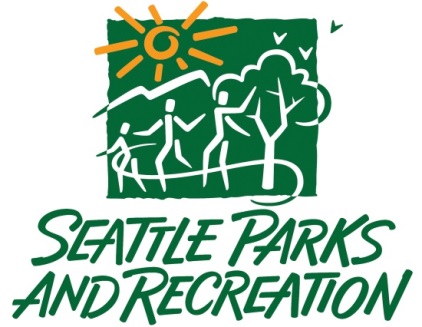 Operating BCLS without Park District Support
Environmental Learning BCL
Purpose:  to deliver and manage environmental stewardship programs and SPR’s environmental education centers. The programs are designed to encourage Seattle residents to take actions that respect the rights of all living things and environments, and to contribute to healthy and livable communities. 
Golf BCL
Purpose:  to manage the City's four golf courses at Jackson, Jefferson, West Seattle, and Interbay to provide top-quality public golf courses that maximize earned revenues. 
Judgment and Claims BCL
Purpose:  to pay for judgments, settlements, claims, and other eligible expenses associated with legal claims and suits against the City. 
Woodland Park Zoo Budget Control Level (Capital Support)
Purpose:  to provide funds to contract with the non-profit Woodland Park Zoological Society to operate and manage the Woodland Park Zoo. The purpose of the Zoo is to provide care for animals and offer exhibits, educational programs, and visitor amenities so Seattle residents and visitors have the opportunity to enjoy and learn about animals and wildlife conservation.
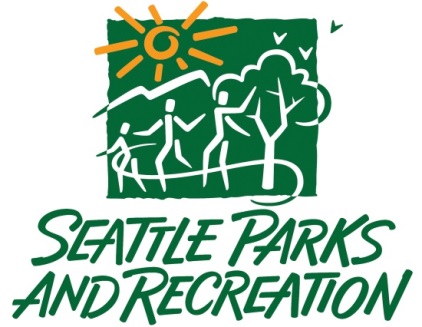 To learn more about the proposed budget:
http://murray.seattle.gov/mayor-ed-murrays-2016-proposed-budget/#sthash.uskt5huZ.H1y04bLk.dpbs  

Mayor Ed Murray’s budget speech, as prepared
Highlights of Mayor Ed Murray’s budget  
Press release about Mayor Ed Murray’s proposed budget 
Learn more from the City Budget Office 
 
Mayor unveils $47 million Seattle Park District plan for 2016 
http://murray.seattle.gov/mayor-unveils-47-million-seattle-park-district-plan-for-2016/#sthash.UNXjCnNr.dpbs 
http://murray.seattle.gov/wp-content/uploads/2015/09/Park-District-Funded-Services.pdf
QUESTIONS?